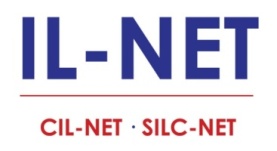 Financial Management: Workshop for CILs…Regulations and BeyondBaltimore, MarylandMay 25-27, 2016
Presenters:
John Heveron, Jr. CPA
Heveron & Company, CPAs
Paula McElwee  
IL-NET
Steven Spillan, Esq. 
Brustein & Manasevit, PLLC
1
Board and Committee Roles and Responsibilities
Board and Committee Roles and Responsibilities
The board has a duty of care to the organization.
What are the skills and experiences of your board members?
What active committees does your board have?
What is the relationship between the board and committees?
Have you been able to develop active board members with a good complement of skills?
The Organization and Its Board Must Clearly Understand Responsibilities of the Board
The board is responsible for evaluating and approving policies, and verifying whether there are procedures in place to be sure these policies, and other compliance requirements, are being followed.
The board needs to regularly review the organization’s operations.
Organization and Its Board Must Clearly Understand Responsibilities of the Board, cont’d.
The board is responsible for the relationship to the community that it serves. 
Board members must understand the need for services and advocacy in the community, and the nature of services and advocacy offered, including priority of services to be delivered and advocacy to be undertaken.  
The board should be aware of policies regarding payment for services through grants, contracts, fees, etc., and collection policies as well.
The Organization and Its Board Must Clearly Understand Responsibilities of the Board, cont’d. 2
The board has specific responsibilities for compensation of the executive director/CEO. 
The board must be involved in the review of compensation for the Executive Director/CEO and possibly for other senior management staff.
The board is responsible for financial direction including assessment of budgets and review of financial activities.
The Organization and Its Board Must Clearly Understand Responsibilities of the Board, cont’d. 3
The board is responsible for the board. The present and proposed operations of the organization dictate the skills necessary to develop and maintain a proper direction for the organization. The board needs appropriate skills and commitment to guide the organization and that may mean recruitment of additional board members. 
The board should assess its own strengths in each key operating area.
Does the board have expertise in—
Services?
Marketing?
Fund-raising?
Finance?
Law?
Human relations?
Technology?
Does the organization provide the board with—
Orientation for new members?
Regular in-service training?  
An outline of board operations and procedures?
Charting Impact—tool for strategic evaluation by board
http://www.independentsector.org/charting_impact
What is your organization aiming to accomplish?
What are your strategies for making this happen?
What are your organization’s capabilities for doing this?
How will your organization know you are making progress?
What have and haven’t you accomplished so far?
Committee Development & Responsibilities
Committees improve the efficiency of the board through focus on specific areas of need. 
Special skills of certain board members can be matched with specific needs of the organization to deal with current issues. 
Committees generally make recommendations for board approval. The Board may delegate limited authority to executive, audit, finance, personnel or other committees. This authority should be documented in the organization’s bylaws.
Committee Participation and Role of the Committees
Every board member should be encouraged to participate in committees. 
This permits greater focus on specific issues and often a closer working relationship with staff.
What committees does your organization have?
Are they standing committees or ad hoc committees?
Typical Committees Include—
Executive—Usually includes the officers of the organization. 
Members can serve as advisers to the executive director. 
Can also deal with matters that need immediate attention and cannot wait for a board meeting. 
Can work on board development, serve as a nominating committee for officers and serve as a liaison to other committees.
Typical Committees Include—, cont’d.
Personnel—Responsible for developing and updating personnel policies. 
Develop and update job descriptions for senior staff. 
Review salary levels & make recommendations to the board regarding salary adjustments. 
Participate in or review performance evaluations for the executive director/CEO. 
Serve as liaison for employment related issues that arise–for example, a grievance filed by staff.
Human relations and general management experience are helpful for members of this committee.
Typical Committees Include—, cont’d. 2
Finance—Responsible for financial oversight & policies.
Develop a sound budget
Review and approve budget updates
Develop policy regarding collection follow-up
Review monthly or quarterly financial reports
Assure that required filings are done on a timely basis
Establish investment policy, banking and borrowing relationships.
Financial skills are necessary here. Individuals in public accounting, banking and other areas of finance can be good candidates. This committee should also include the board treasurer.
Typical Committees Include—, cont’d. 3
Audit—responsible for assuring that proper financial management is in place. 
Hire, evaluate, and interact with the independent auditors. 
Understand accounting issues including revenue recognition for your organization.
This committee may monitor whistleblower and conflict-of-interest policies.
At least one member of the committee should have a strong accounting background.
Typical Committees Include—, cont’d. 4
Long-Range Planning or Facilities—Involved in the long-range physical facilities requirements of the organization. 
Work with other long-range issues such as strategic planning and assessment of the impact of new services that may be undertaken.
If the organization has or is planning to have substantial real property investments, it is important that committee members have skills in real property development & management.
Typical Committees Include—, cont’d. 5
Development/Fund-raising—focuses on annual and long-range planning for fund-raising. 
Plan special events, solicitations, capital campaigns and the like. 
Work closely with the Finance Committee so that fund-raising is coordinated with budgeting.
Training and experience in fund-raising are valuable assets for members of this committee. Knowledge about planned giving and tax rules for donors is also helpful.
Commitment of the Organization to the Board
Keep the board informed about program, financial, and personnel matters, and about key events.
Communicate board decisions to appropriate staff.
Implement budgets and policies approved by the board.
Respect the board members’ time and responsibilities.
Commitment of the Board Member to the Organization
Attend and participate in all meetings to the extent possible.
Consider service on one or more committees.
Focus on policy and direction, not day-to-day operations of the organization.
Share all communications with the Executive Director/CEO and support that person in the execution of his or her responsibilities.
Commitment of the Board Member to the Organization, cont’d.
Prepare by reviewing financial reports, requests for policy development or revisions and other materials prior to board meetings.
Work from an agenda and submit topics for discussion in advance of the meeting whenever possible.
Avoid actual and potential conflicts of interest or acts that could be interpreted as conflicts of interest.
Group discussion: 
How could you improve interaction between your board and staff?
CIL-NET Attribution
Support for development of this technical assistance information was provided by the Department of Health and Human Services, Administration for Community Living under grant number 90TT0001-02-00. No official endorsement of the Department of Health and Human Services should be inferred. Permission is granted for duplication of any portion of this information, providing that the following credit is given to the project: Developed as part of the IL-NET, an ILRU/NCIL/APRIL National Training and Technical Assistance Program.